THE INTOSAI WORKING GROUP ON KEY NATIONAL INDICATORS
WORKING GROUP ACTIVITIES REPORT (2015 – 2016) 



The Secretariat of the INTOSAI Working Group on Key National Indicators
Mexico, September 8, 2016
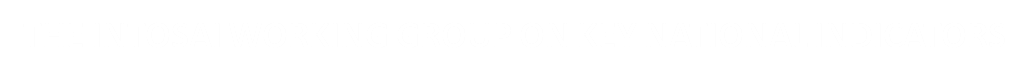 THE WORKING GROUP ACTIVITIES REPORT
9th meeting of the Working Group on KNI in Armenia (Tsaghkadzor), April 2016
results of the subproject ‘Analysis of opportunities on the use of KNI for international comparisons in the context of sustainable development and recommendations’
comments on the guidance document ‘Key National Indicators: Guidance for Supreme Audit Institutions’
overhaul of the Knowledge base on KNI
follow-up and review of the 2030 Agenda for sustainable development
results of the Expert group activities
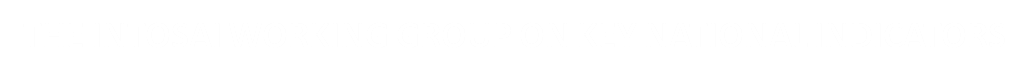 THE WORKING GROUP ACTIVITIES REPORT
Subproject “Analysis of opportunities on the use of KNI for international comparisons in the context of sustainable development and recommendations” (coordinator - SAI of Hungary)
Purpose:  	to test the applicability of the internationally accepted sustainable development indicators during the audits conducted by SAIs
Pilot audits: 	Austria, Bulgaria, Hungary, Kazakhstan, Russia
Results: 		sustainable development indicators can be used in audits and the simultaneous use of the national macroeconomic and sustainable indicators improves the audit quality
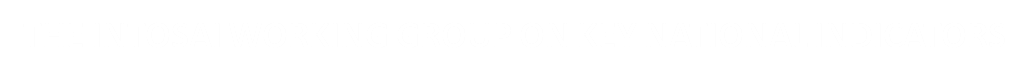 THE WORKING GROUP ACTIVITIES REPORT
Key National Indicators: Guidance for Supreme Audit Institutions
accumulates the basic principles and approaches to the development and use of KNI

intends to optimize SAIs activities and to improve the quality of performance management assessment for ensuring the competitiveness, security and sustainability of development processes

aims at the application of recommendations by SAIs.
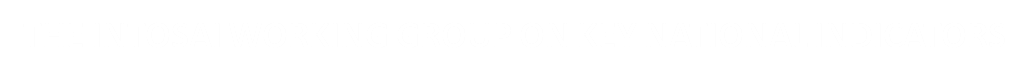 THE WORKING GROUP ACTIVITIES REPORT
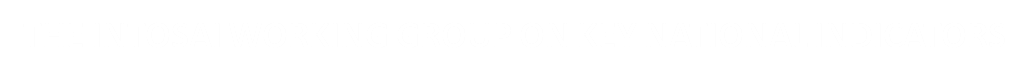 THE WORKING GROUP ACTIVITIES REPORT
Knowledge base on KNI – kniknowledgebase.org
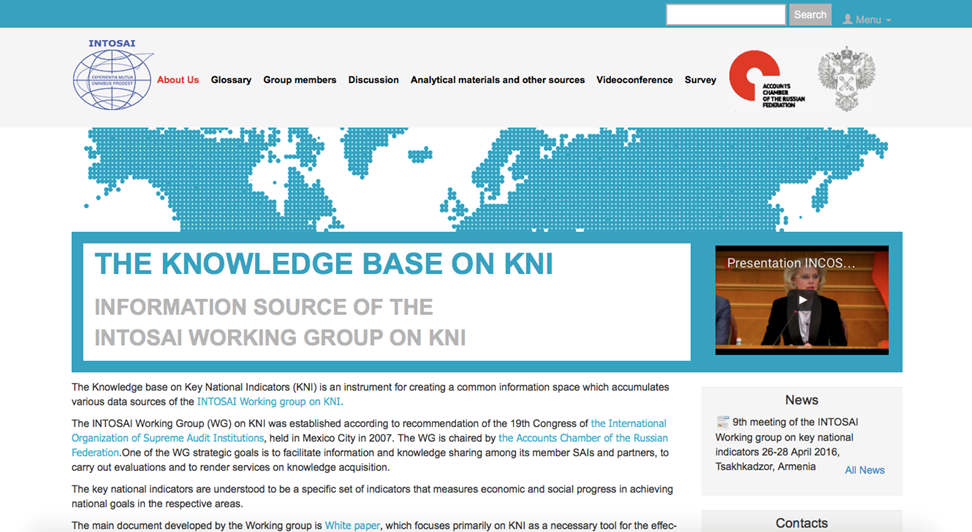 Knowledge base contains:
About us
Glossary
Group members
Discussion
Analytical materials and other sources
Videoconference
Surveys
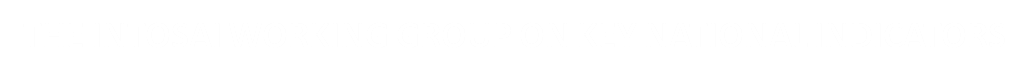 THE WORKING GROUP ACTIVITIES REPORT
Knowledge base on KNI – kniknowledgebase.org
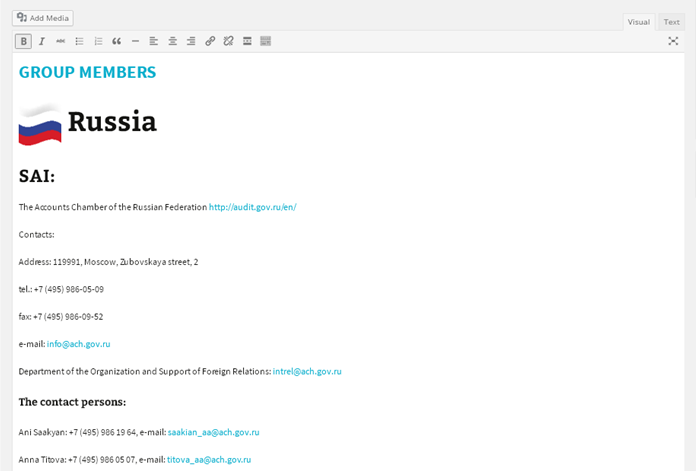 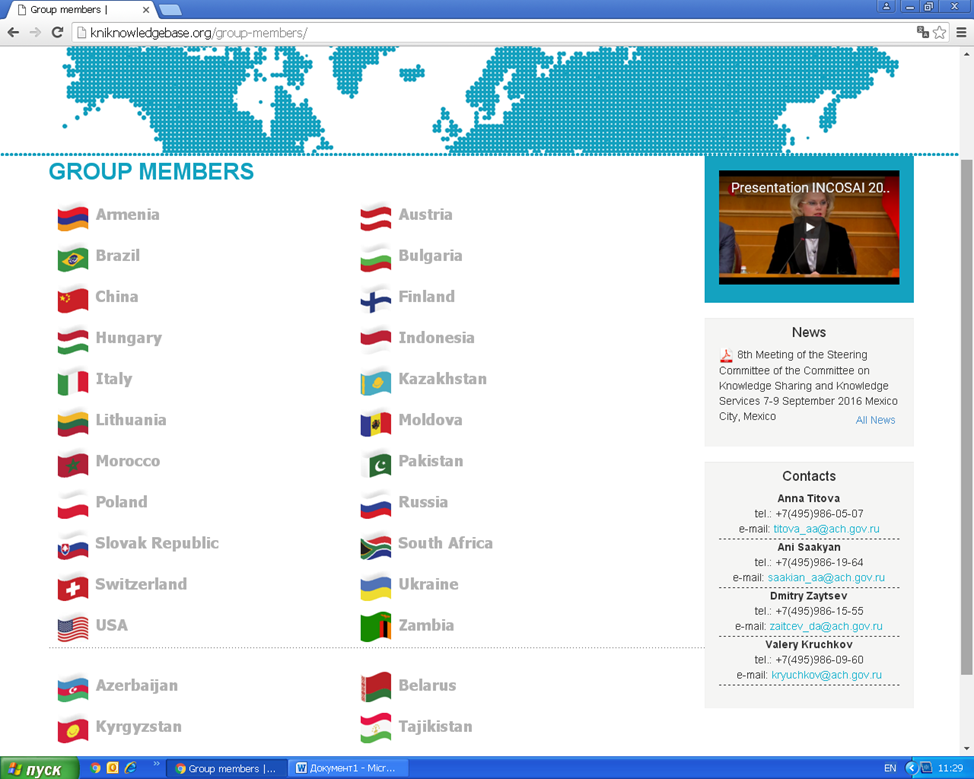 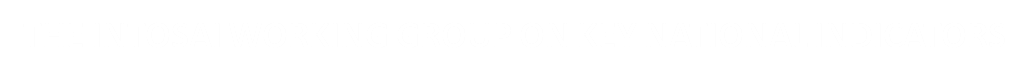 THE WORKING GROUP ACTIVITIES REPORT
Knowledge base on KNI – kniknowledgebase.org
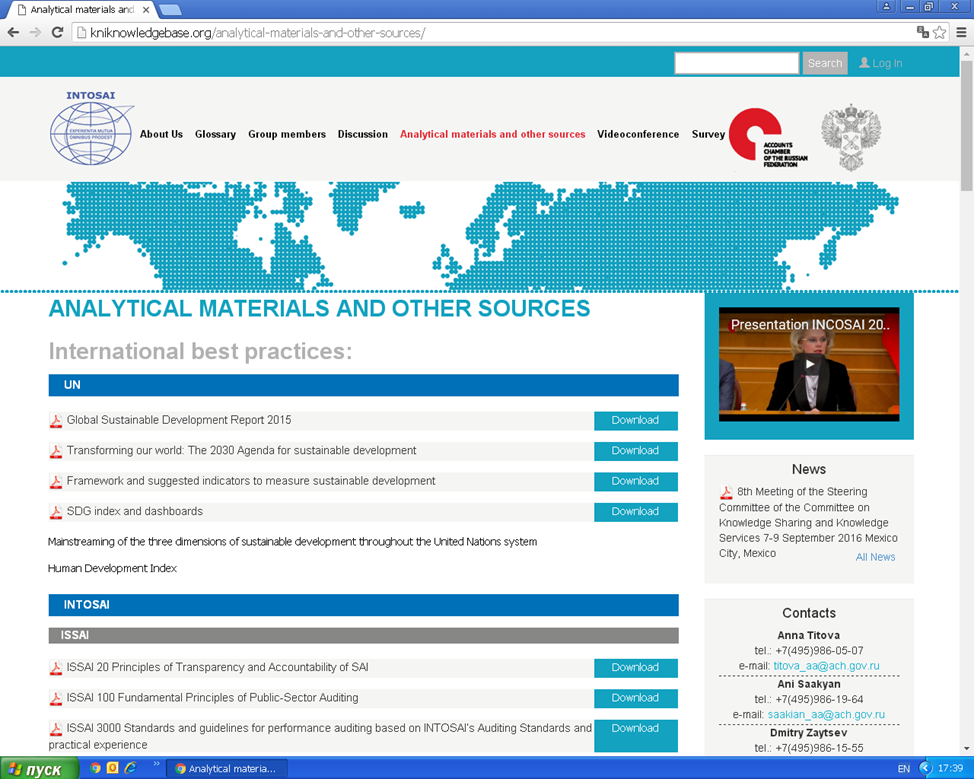 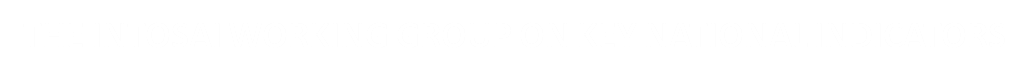 THE WORKING GROUP ACTIVITIES REPORT
Knowledge base on KNI – kniknowledgebase.org
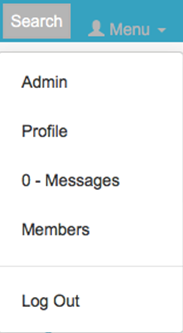 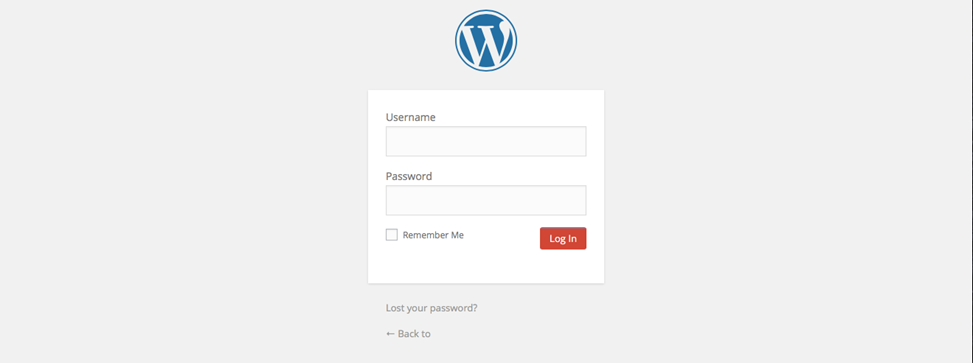 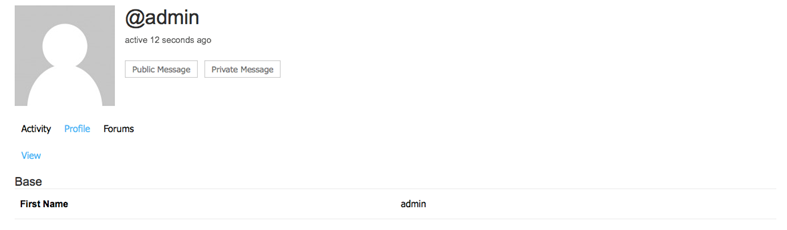 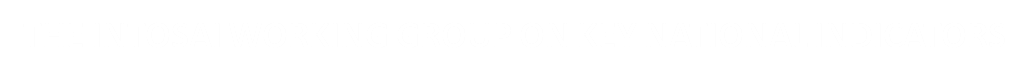 THE WORKING GROUP ACTIVITIES REPORT
Knowledge base on KNI – kniknowledgebase.org
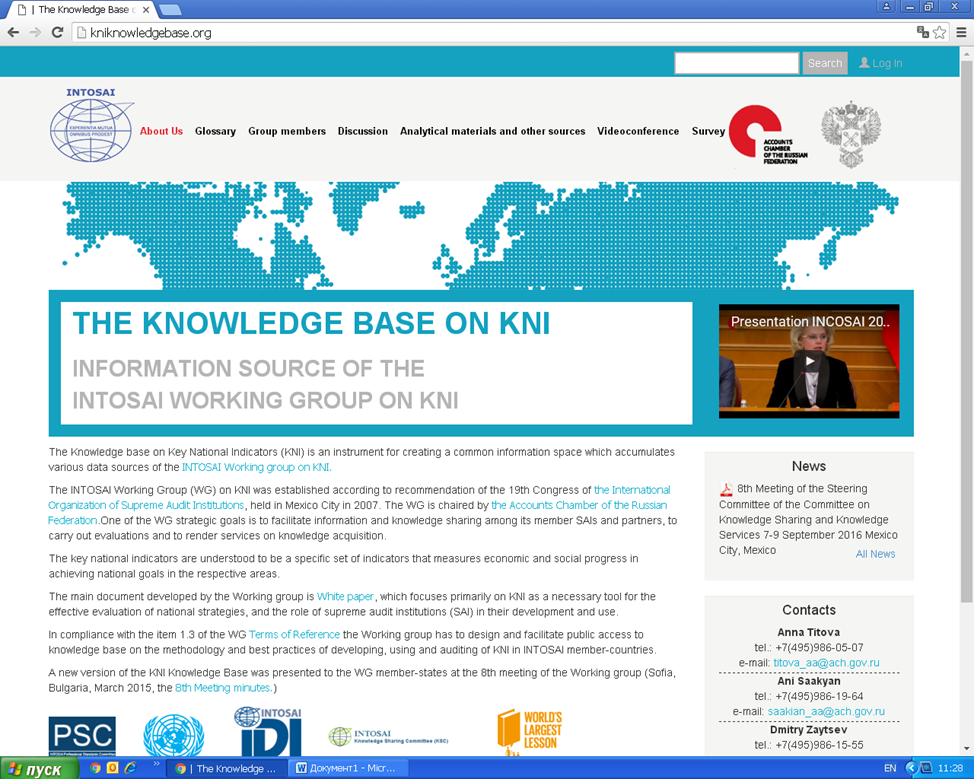 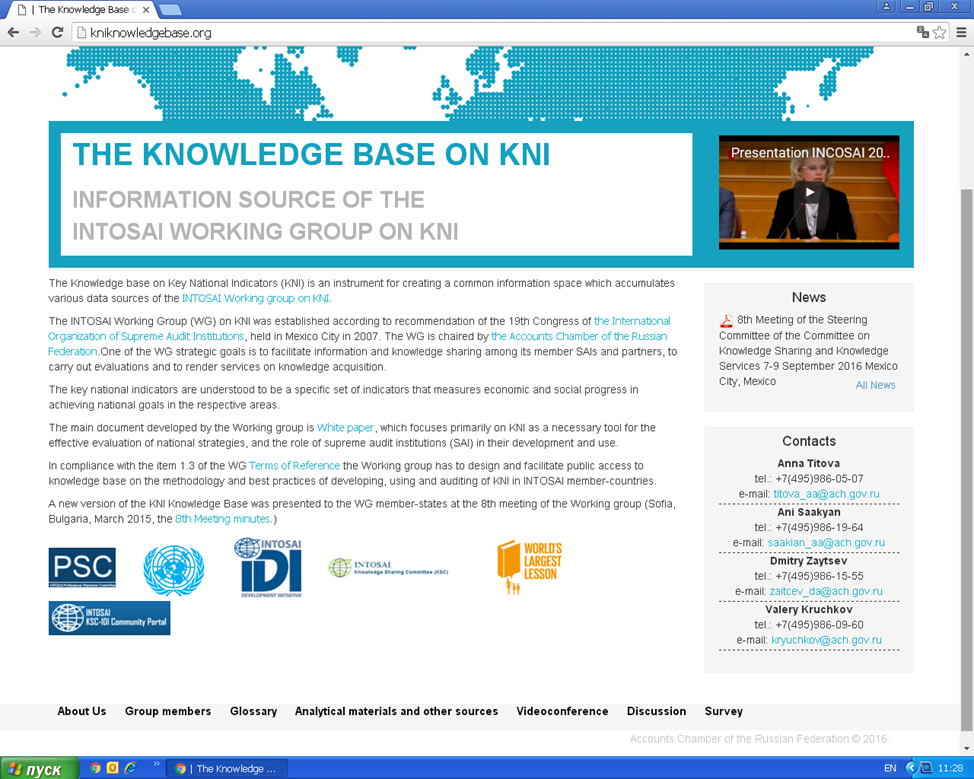 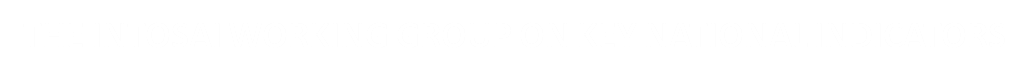 THE WORKING GROUP ACTIVITIES REPORT
9th meeting of the Expert group on KNI inKyrgyzstan, May 2016
Knowledge base improvement

presentation of the guidance document ‘Key National Indicators: Guidance for Supreme Audit Institutions’

subproject on studying the issues of sustainable development in CIS member-states
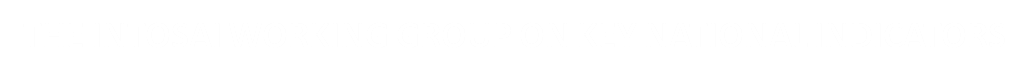 THE WORKING GROUP ACTIVITIES REPORT
working plan for 2016 adopted
new Working group member – SAI of Brazil
10th Meeting of the Working Group on KNI to be held  in Brazil in spring 2017
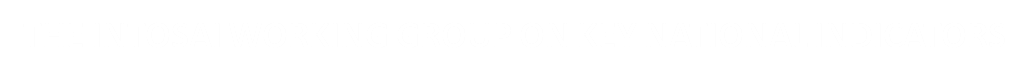 THE WORKING GROUP ACTIVITIES REPORT
Main directions of the Group’s activities in 2016-2017
presenting draft document “Key National Indicators: Guidance for Supreme Audit Institutions” at the 8th INTOSAI KSC Steering Committee Meeting and at XXII INCOSAI
Knowledge base development
new framework agreement between INTOSAI and OECD
starting a new subproject “ Key national indicator systems and public governance” (coordinator - SAI of Brazil)
starting the ISSAI development
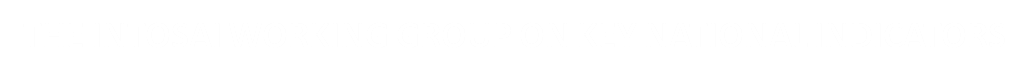 THE WORKING GROUP ACTIVITIES REPORT
THANK YOU!